Chapter 11: Developing a Service Culture
Simon Hudson
Topic Covered
Why service excellence is so critical
Creating a service culture
Converting guests into apostles
Managing service promises
Service recovery
Spotlight Andrew Dunn: From bacon to beluga
High-spending clientele is relatively recession-proof
Focuse on guest loyalty and brand enhancement
Skiing has changed beyond recognition
The importance of the family in today’s marketplace
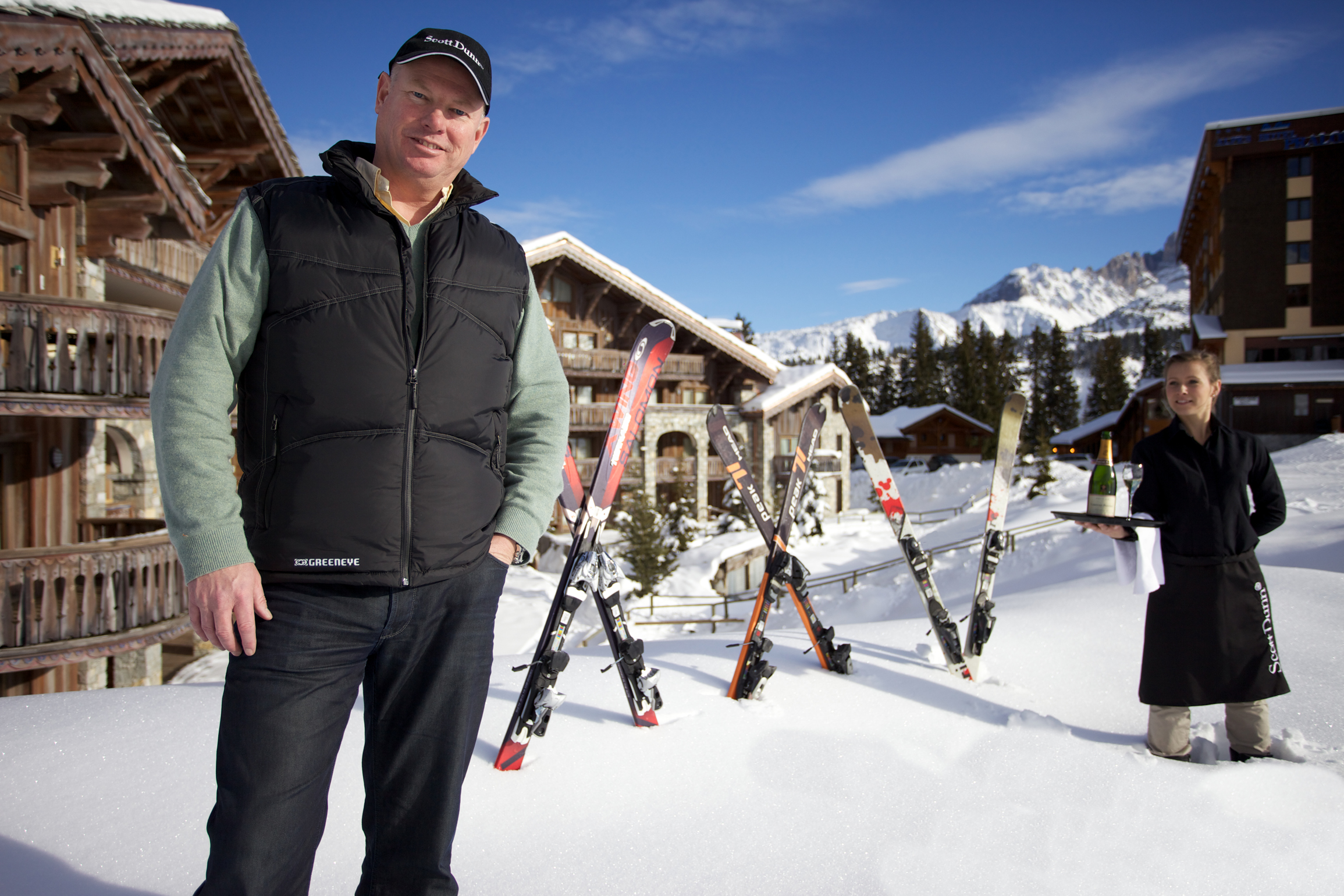 Why service excellence is so critical
Service quality
reliability, assurance, empathy, responsiveness, and tangibles
Customer satisfaction
Spend more on service excellence
Service profit chain
The service profit chain
Source: Adapted from Heskett et al., 1997
Lifetime value of a skier/snowboarder starting at the age of 10
Source: Adapted from Snowsports Industries America, 2012
Creating a service culture
Service culture
policies, procedures, reward systems, and actions
Service marketing program
Establish a service culture easier in some places
Employees trained based on certain specific standards
Converting guests into apostles
The Apostle Model
Loyalists: high satisfaction and high loyalty 
Hostages: low satisfaction and high loyalty 
Mercenaries: high satisfaction, but low loyalty 
Defectors: low satisfaction and low loyalty
The Apostle Model
Source: Adapted from Jones & Sasser, 1995
Profile: Customer service ‘Kiwi-style’
Customer service has to be key in heli-skiing operations
Southern Lakes Heliski
safety and customer satisfaction
well-trained guides
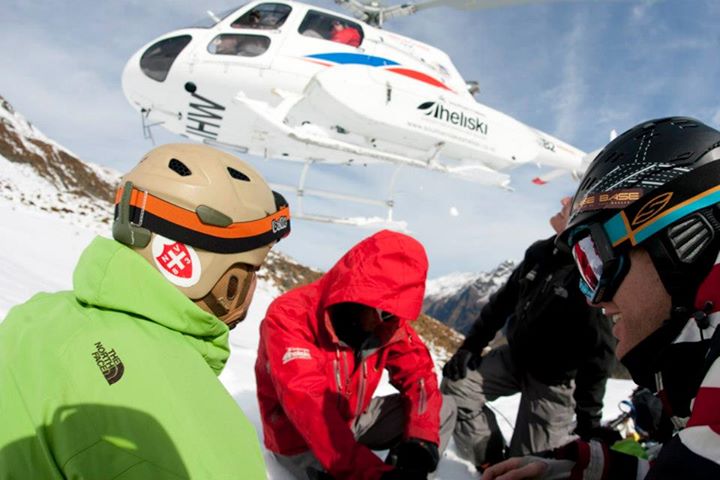 Managing services promises
Four strategies in managing service promises
Marketing communications tools
print advertising, websites, sales promotions, public relations, direct marketing and personal selling.
Realistic promises and communication mechanisms
Service guarantee
Four strategies that are effective in managing service promises
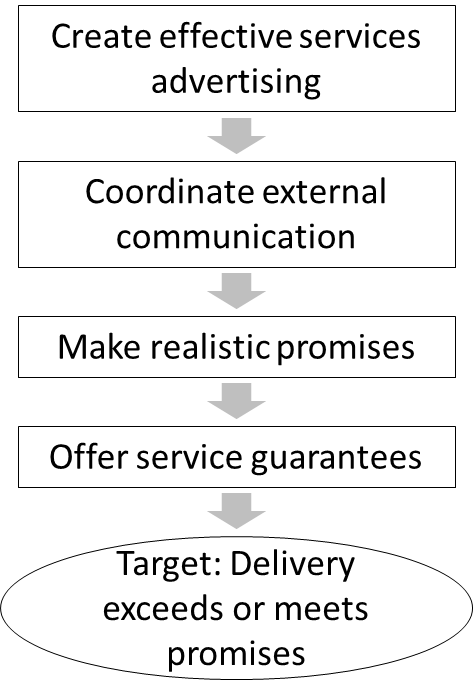 Source: Adapted from Zeithaml et al., 2007
Service recovery
The service recovery paradox
The service recovery process
Apology
Urgent reinstatement
Empathy 
Symbolic atonement
Follow-up
The consequences of an effective recovery process
The service recovery paradox
Source: Adapted from Schindlholzer, 2008
The Customer Complaint Iceberg
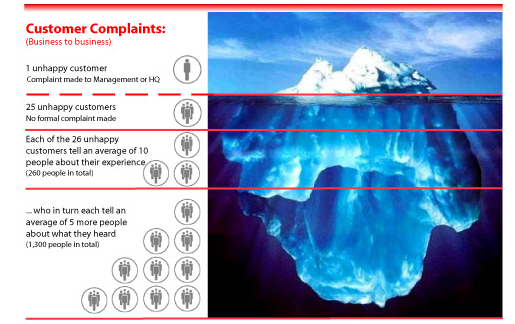 Source: Adapted from TARP, 1979
Case study: Customer-centric service at Steamboat Springs
Steamboat
Western-style, family-friendly atmosphere
Improving customer service is a trend in ski resorts
SSRC guidelines
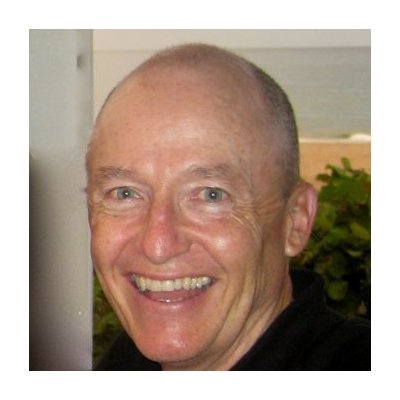